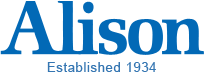 Commercial Real Estate Mortgage Banking 
Announcing a Mortgage Loan Funding
Industrial
Birmingham, AL

Life Company Financing
Closed June 2022

$1,000,000
20/30 Years

4.64%
14,288 SF
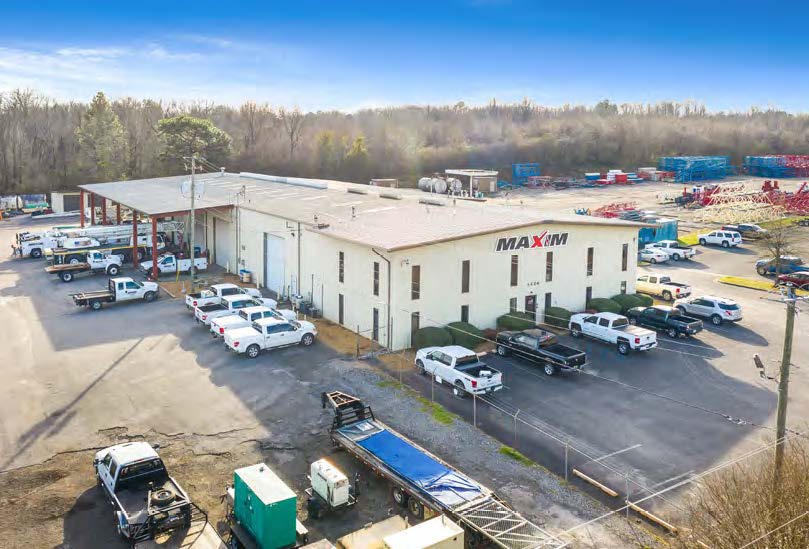 Click to edit Master subtitle style
Carl W. Fuller
949.852.0117 ext. 117
cfuller@alisonmortgage.com
www.alisonmortgage.com
8/23/2022